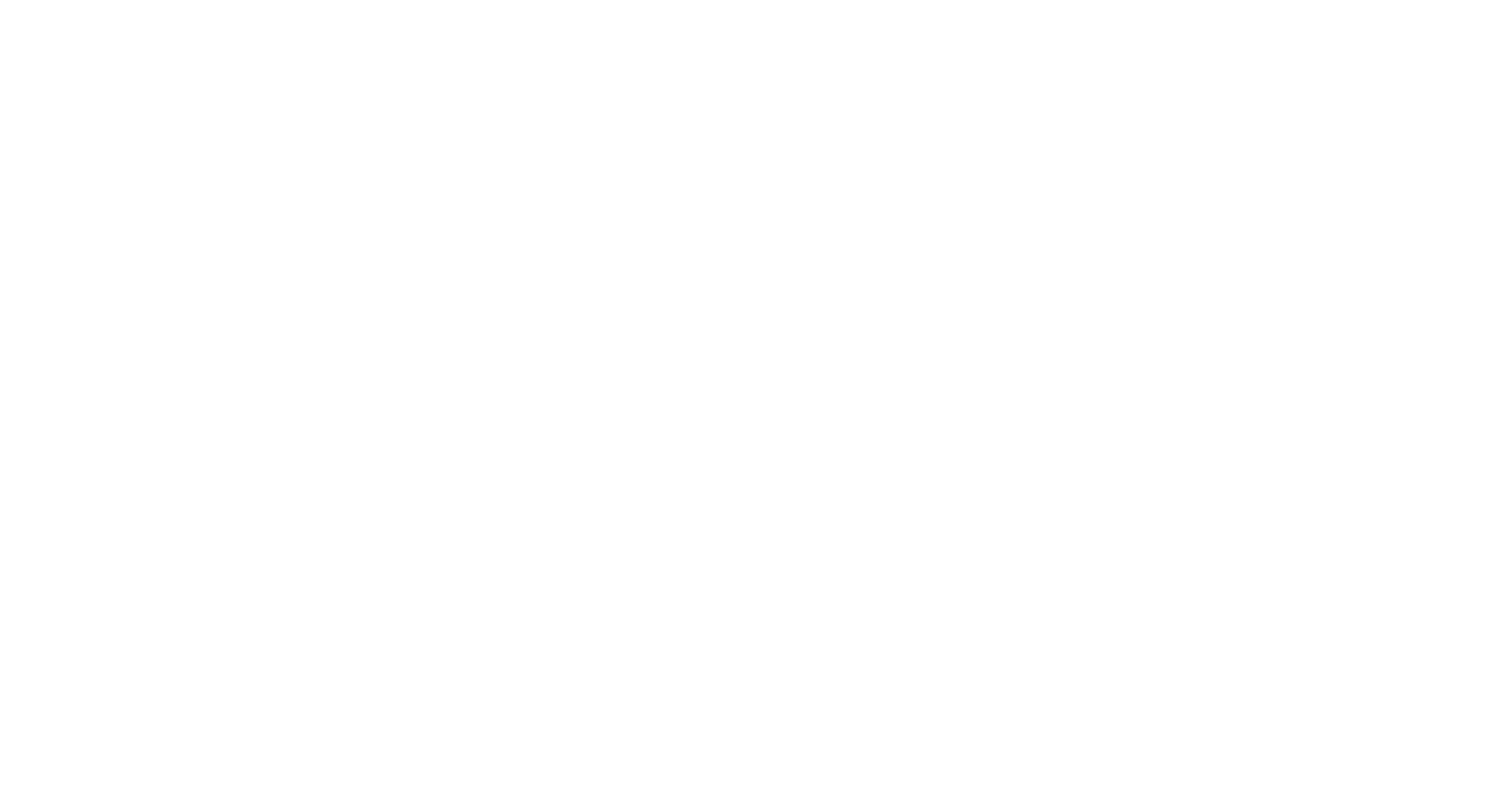 Title
Gildong Hong1, Jessica Kim2
(Please underline the name of presenting author)
1Department, Affiliation, Country, 2Department, Affiliation, Country
Ex) Background
Ex) Body Contents
※ Writing Guidelines:
Language: English
Font: Use default fonts like Arial, Calibri, Time New Roman
Font Size: Minimum of 36 points or larger
Categories: Background, Methods, Results, Conclusion (keywords are optional)
Submission Deadline: August 24 (Thu), 2023
Submission: icomes_abstracts@into-on.com / icomes@into-on.com